2021物理中考二轮总复习
中考物理
专题九　物态变化
中    考    真    题    再    现
A组   2020年全国中考题组
考点一　温度
1.(2020河北,10,2分)如图所示实验操作正确的是 (　　)
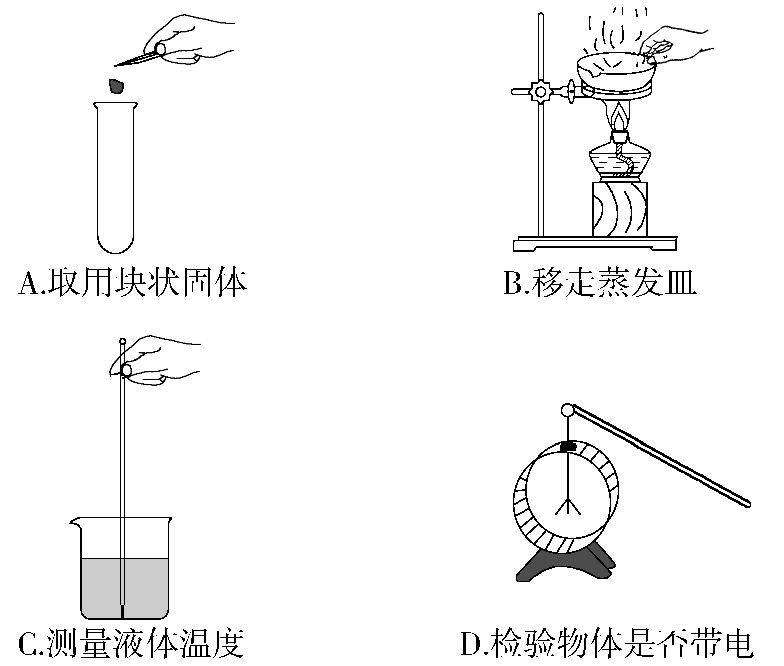 答案    D    A选项,取用块状固体应将试管平放,用镊子将固体放在试管口,缓慢竖起试管使固体慢慢滑到试管底部;B选项,加热的蒸发皿温度很高,应用坩埚钳移走;C选项,测量液体温度时,温度计下端不能接触烧杯底部。
2.(2020湖南长沙,23,3分)体温检测是新冠肺炎疫情防控工作中的重要环节,常用工具有水银体温计和红外线测温枪。下列说法正确的是 (　　)
A.红外线属于可见光
B.水银体温计利用了气体热胀冷缩的原理
C.使用水银体温计之前,应该用沸水给体温计消毒
D.使用水银体温计之前,要拿着体温计用力向下甩,把水银甩下去
答案    D　红外线属于不可见光,A错误;水银体温计利用了液体热胀冷缩的原理,B错误;水银体温计的量程是35 ℃~42 ℃,不能用沸水(约100 ℃,高于水银体温计最大测量值)消毒,可用酒精消毒,C错误;使用水银体温计之前,要拿着体温计用力向下甩,把水银柱甩回玻璃泡才能使用,D正确。
3.(2020北京,21,2分)如图所示,体温计的示数为　　　    ℃。
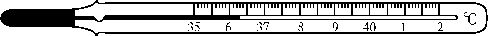 答案　36.3
解析　体温计的分度值为0.1 ℃,示数为36.3 ℃。
4.(2020江西,26,7分)如图-1所示,是某学校科技节上展示的两件作品,小明为此作了以下解说:







		               图-1　　　   　图-2
(1)甲是简易的温度计,它是利用　　　    的性质而制成的。它的测温效果与小玻璃瓶的容积和玻璃管的　　　    有关;所用的测温物质是煤油而不是水,这是因为煤油的　　　    较小,吸收(或放出)相同的热量时,玻璃管内液柱变化更为明显。
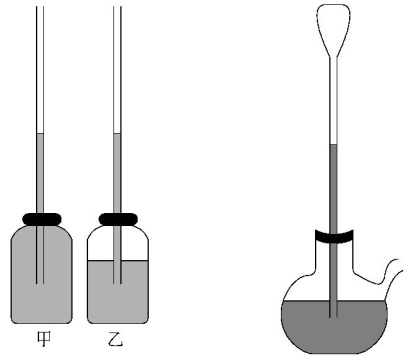 (2)乙是简易的气压计,当外界气压减小时,玻璃管内液柱的液面会　　　    。
【提出问题】小华发现甲、乙的构造非常相似,提出乙是否也能做温度计使用?
【设计实验和进行实验】把两装置中的小玻璃瓶同时没入同一热水中,观察到乙装置中玻璃管内液柱上升更明显,这是由于瓶内的　　　    受热膨胀更显著,故乙也能做温度计使用。
【拓展】查阅相关资料,了解到人们很早就发明了如图-2所示的气体温度计,当外界环境气温升高时,该温度计中的管内液面会　　　    。但由于受外界　　　    、季节等环境因素变化的影响,所以,这种温度计测量误差较大。
答案　(1)液体热胀冷缩　内径大小　比热容
(2)上升
【设计实验和进行实验】气体
【拓展】下降　大气压
解析　(1)甲图相当于液体温度计,它是利用液体热胀冷缩的性质制成的。温度计的测温效果与玻璃瓶的容积和玻璃管的内径大小有关,管子越细,温度计越精确。煤油的比热容比较小,因此在吸收(或放出)相同的热量时,温度变化明显,更便于观察。
 (2)外界大气压减小,而瓶内由于密闭气压不变,所以存在气压差,液柱的液面上升。
【设计实验和进行实验】气体比液体受热膨胀更明显。
【拓展】当外界环境气温升高时,会导致管中的气体体积膨胀,液面下降。气体温度计的液面升高主要是由气压差引起的,温度计受外界大气压影响较大。
考点二　物态变化
1.(2020北京,5,2分)隆冬,滴水成冰的过程中,发生的物态变化是 (　　)
A.熔化　    B.凝固　    C.液化　    D.升华
答案    B　“滴水成冰”的过程是液态变成固态,发生的物态变化是凝固,B正确。
2.(2020河北,17,2分)江、河、湖、海及大地表层中的水不断蒸发变成水蒸气,升入高空的水蒸气温度降低凝成小水滴或凝成小冰晶悬浮在空中,这就是云。两个“凝成”所指的物态变化分别是 (　　)
A.汽化　升华　    B.液化　凝华
C.凝固　凝华　    D.升华　熔化
答案    B　水蒸气凝成小水滴,即气态变为液态,此过程叫液化;水蒸气凝成小冰晶,即气态直接变为固态,此过程叫凝华,故本题应选B。e1
3.(2020天津,2,3分)在北方的冬天,为了很好地保存蔬菜,人们通常在菜窖里放几桶水,水结冰能使窖内温度不会太低。这是利用了水 (　　)
A.熔化吸热　    B.汽化放热
C.液化吸热　    D.凝固放热
答案    D　北方的冬天气温低,在菜窖里放几桶水利用的是水凝固时放热,使菜窖内温度不会太低,菜不会被冻坏,故A、B、C选项错误,D选项正确。
4.(2020四川成都,A16,4分)做“纸杯烧水”实验时,小科用蜡烛火焰加热盛有适量冷水的纸杯,一段时间后水沸腾了。沸腾过程中,他多次测得水温为97.5 ℃,这说明当地水的沸点为　　　    ;他把蜡烛移开,水停止沸腾,这说明水沸腾需要　　　    热量。
答案　97.5 ℃　吸收
解析　水沸腾过程中温度不变,这个温度叫沸点,故当地水的沸点为97.5 ℃;将蜡烛移开,水停止沸腾,说明水沸腾时需要吸收热量。
B组   2016—2019年全国中考题组
考点一　温度
1.(2018上海,1,2分)人体的正常体温是 (　　)
A.33 ℃　　B.35 ℃
C.37 ℃　　D.39 ℃
答案    C　人体的正常体温是37 ℃,故选择C。`
2.(2017甘肃兰州,1,3分)对于水银体温计的认识,下列说法正确的是  (　　)
A.其分度值为0.01 ℃
B.它利用了气体热胀冷缩的原理
C.读数时可以离开人体
D.可以不采取任何措施进行连续测量
答案    C　水银体温计的分度值是0.1 ℃,A错误;它利用了液体热胀冷缩的原理,B错误;体温计上有一缩口,当体温计离开人体时,液体遇冷收缩,在缩口处断开,上面的液柱不能下降,所以,读数时可以离开人体,C正确;体温计中的液柱不能自行下降,测量前要用力甩几下,使液柱退回至较低位置再去测量,D错误。故选C。
3.(2019山西,17,3分)如图是一种沙漠里能收集空气中水分的甲虫。清晨,空气中水蒸气含量高,甲虫从洞穴中走出爬上沙丘,迎着风整个身体呈倒立的姿势,很快空气中的水蒸气在背部凝结成水珠,水珠越聚越多,顺着背部流入甲虫的嘴里。科学家利用该原理制造了沙漠集水器,实现沙漠淡水的补给,能让沙漠变成一块块绿洲。甲虫能收集到空气中的水蒸气,说明它背部的温度比外界气温 (　　)
 
A.一定高　    B.一定低
C.一定相同　    D.无法确定
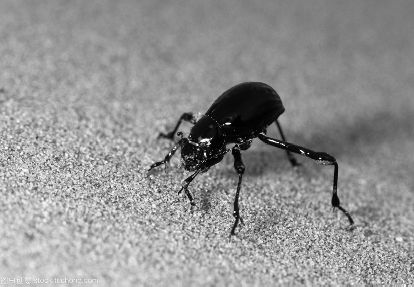 答案    B　空气中水蒸气液化成水珠要放出热量,只有遇到低温物体才能放出热量,所以甲虫背部温度一定低于空气温度,故选择B。
4.(2019广东,12,3分)常用温度计是根据液体　　　    的规律制成的。图中　　　    (选填“甲”或“乙”)是体温计。测量体温时,体温计　　　    (选填“可以”或“不可以”)离开人体读数。
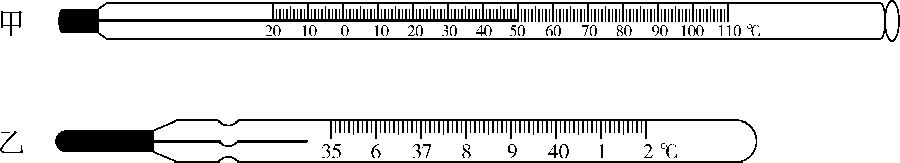 答案　热胀冷缩　乙　可以
解析　甲为实验室用温度计,而乙为体温计。它们都是根据液体的热胀冷缩原理制成的。两种温度计在构造上有明显不同,体温计玻璃泡上部有缩口,因此液体不易流动,可以离开人体读数。
解题思路　该题可以从温度计的构造上分析,也可以直接由量程分析两种温度计的类型。温度计不同的构造决定了它们不同的用途,体温计在使用前要甩动,而实验室用温度计则不用。
5.(2016江西南昌,19,5分)亲爱的同学,请你应用所学物理知识解答下列问题:
(1)如图甲所示,是用来测量　　    的大小的工具。使用前应　　    ,明确该仪器的　　    和分度值。
(2)如图乙所示,是手机中显示天气预报的截图。观察此图可知,当天的最大温差是　　    ;19:54时的气温是　　    。







	           图甲				图乙
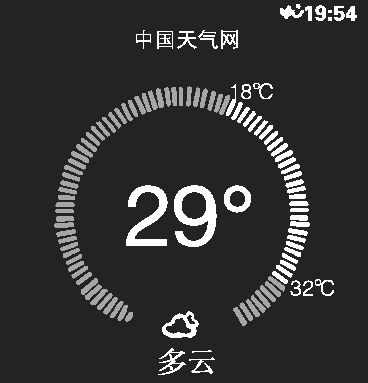 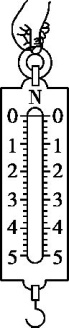 答案　(1)力　校零　量程　(2)14 ℃　29 ℃
解析　(1)弹簧测力计是测量力的大小的工具,使用前应先将指针调节至零刻度线处,同时还要明确仪器的量程和分度值;
(2)当天的最大温差Δt=32 ℃-18 ℃=14 ℃,19:54时天气预报显示“29°”,即此时气温为29 ℃。
评分意见:共5分,每空1分。有其他合理答案均参照给分。
考点二　物态变化
1.(2019天津,2,3分)把酒精擦在手背上后,擦酒精的部位会感觉凉。这主要是因为酒精 (　　)
A.凝固放热　    B.升华吸热
C.液化放热　    D.蒸发吸热
答案    D　酒精蒸发时吸收热量,使皮肤温度降低,故选项D正确。
2.(2019江苏南京,5,2分)图甲为探究冰熔化特点的实验装置,图乙为观察“碘锤”中的物态变化实验装置。已知标准大气压下,冰和碘的熔点分别是0 ℃和113.5 ℃。对比两实验有以下判断:(1)冰和碘都经历了固态变为液态的过程;(2)冰和碘在物态变化过程中都需要吸收热量。这两个判断 (　　)








A.只有(1)正确　   	 B.只有(2)正确
C.都正确　   	 D.都错误
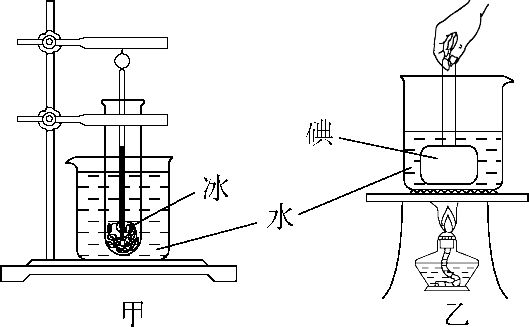 答案    B　试管中的冰和碘锤中的碘都是由水进行加热的。标准大气压下,水的沸点为100 ℃,高于冰的熔点0 ℃,低于碘的熔点113.5 ℃,故冰可以熔化,碘不可能熔化,所以(1)说法错误。冰熔化需要吸热,碘升华也需要吸热,所以冰和碘在物态变化过程中都需要吸收热量,(2)说法正确。故选B。
解题关键　晶体熔化的条件是达到熔点且能继续吸热。
3.(2018辽宁沈阳,3,2分)如图所示,将冰块放于单层的不锈钢盆中,并加入适量的盐,用筷子搅拌大约半分钟,盆中冰与盐水混合物的温度低于0 ℃。将装有西瓜汁的小塑料杯放在盆中的冰块里,几分钟后西瓜汁变成了水果冰棍,这时观察到盆外壁出现白霜。下列说法正确的是 (　　)







A.西瓜汁变成了冰棍,属于凝华
B.西瓜汁变成冰棍的过程,内能增加
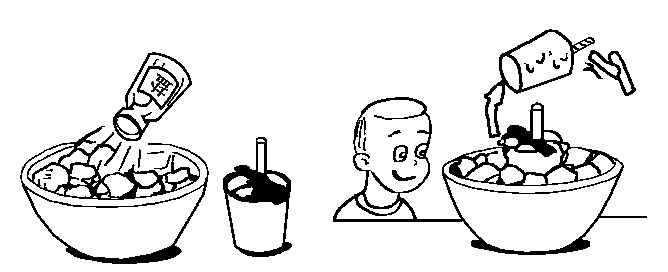 C.白霜是盆周围的水蒸气放热形成的
D.吃冰棍感觉凉爽,因为冰棍含有的热量少
答案    C　西瓜汁变成了冰棍,是由液态变成了固态,属于凝固,A项错误;西瓜汁变成冰棍的过程中,西瓜汁放出热量,内能减少,B项错误;盆外壁的白霜是由盆周围空气中的水蒸气凝华而形成的,凝华放热,C项正确;吃冰棍感觉凉爽,是因为冰棍熔化吸热,故D项错误。选C。
4.(2019江苏苏州,10,2分)如图甲所示,将质量相等的冰和烛蜡分别装在两个相同的试管中,放入装有水的烧杯中加热。绘制出温度随时间变化的图像如图乙所示。下列说法正确的是(　　)
 
A.图甲中的实验装置,安装时应按照“由上到下”的顺序
B.图甲中两试管放在同一烧杯中加热,可以控制相同时间内冰和烛蜡吸收的热量相同
C.由图乙可知,A图线对应物质的内能先增大后不变再增大
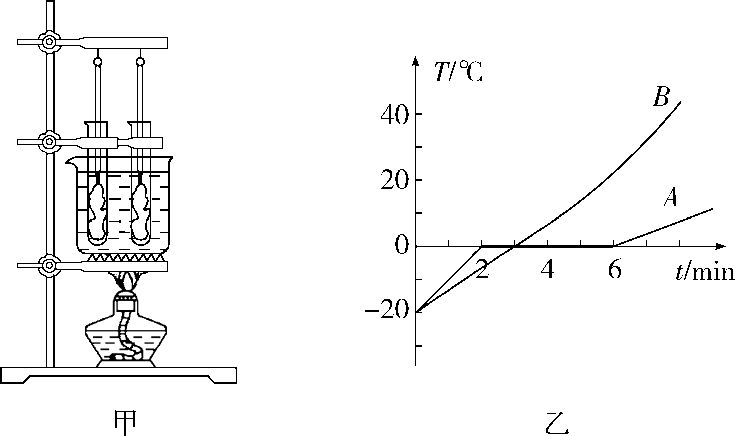 D.由图乙可知,B图线对应的物质是冰
答案    B　题图甲中的实验装置,安装时应按照“由下到上”的顺序,故A错误;题图甲中两试管放在同一烧杯中加热,可以控制相同时间内冰和烛蜡吸收的热量相同,故B正确;由图乙可知,A图线对应物质在加热6 min后温度继续升高,虽然在熔化过程中温度保持不变,但是仍然在吸收热量,内能一直增大,故C错误;由图乙可知,B图线对应的物质是非晶体,没有固定的熔点,而冰有固定的熔点,故D错误。
知识归纳　①物体吸热且不对外做功,内能一定增加,但是温度不一定升高。②晶体熔化的时候温度不变,非晶体熔化的时候温度升高。
5.(2016安徽,3,4分)液体和空气接触的表面存在一个薄层——表面层,如图所示。由于液体分子做无规则运动,表面层中就存在一些具有较大能量的分子,它们可以克服分子间相互作用的　　　    力,脱离液体跑到空气中去。其宏观表现就是液体的　　　    (填物态变化名称)。
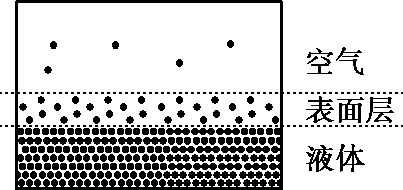 答案　引　汽化
解析　分子间的引力对分子脱离液体有阻碍作用。物体由液态变为气态是汽化现象。
C组　教师专用题组
考点一　温度
1.(2018陕西,1,2分)小明进入考场后,对他身边的物理现象,解释正确的是 (　　)
A.扇一扇感觉凉快是因为他周围空气的温度降低了
B.矿泉水瓶里的冰块逐渐变为水是液化现象
C.钢尺摸起来比塑料尺凉,是因为钢尺的导热性差
D.手机不允许带入考场,是因为手机可利用电磁波传递信息
答案    D　扇一扇可以加快空气流动,加快身体上汗液的蒸发,蒸发吸热,所以感觉凉快,故A错误;矿泉水瓶里的冰块变为水是熔化现象,故B错误;钢尺摸起来比塑料尺凉,是因为钢尺的导热性强,故C错误;手机是利用电磁波传递信息的,故D正确。
易错警示　加快空气流动可以加快蒸发,但是不能改变周围空气的温度。
解题关键　掌握物态变化、热传递和信息的传递是解答本题的关键。
2.(2017广东广州,6,3分)甲、乙两杯水温度各为40 ℃、80 ℃,下列说法正确的是 (　　)
A.只有加热才能使水升温
B.甲杯中水的内能一定比乙杯中的小
C.乙杯中水的温度降低,水的内能一定减小
D.甲杯中的水分子运动一定比乙杯中的剧烈
答案    C　外界对水做功也能使水升温,故A错;同样是水,内能的大小还与质量有关,而题中并无两杯水质量的条件,故无法判断谁的内能更大,B错;温度越高,分子热运动就越剧烈,故D错;乙杯中的水温度降低,质量不变,内能减小,故C正确。
3.(2018江西,19,5分)在观察碘的升华实验时,小源和小艳查阅相关资料得知:碘的熔点约为113.7 ℃,沸点约为184.4 ℃。关于碘的加热使用了两种不同的方式:A.用热水加热;B.用酒精灯加热(酒精灯外焰温度约为400 ℃~600 ℃ )。经过多次实验验证,确认A方式更为科学合理。请你简述A方式的合理之处。
答案　(1)用热水加热,不能达到碘的熔点和沸点;(2)碘依然维持原来的固体颗粒状态;(3)观察到的碘蒸气是由固态直接变为气态,属于升华。
解析　升华是物质吸热由固态直接变为气态,因此不能让碘发生熔化变为液体。通常情况下,热水的温度不超过100 ℃,碘的熔点为113.7 ℃,所以用热水加热符合要求。酒精灯的外焰温度约为400 ℃~600℃,
碘有可能会先发生熔化成为液体,因此用酒精灯加热研究升华现象不科学。
解题思路　题中给出了两种热源让选择,根据升华的定义:直接由固态变为气态,所以应当从碘的熔点考虑,不能选择高于熔点和沸点的热源。
4.[2019陕西,30(1),1分]按要求填空。
如图所示,体温计的示数为　　　    ℃。
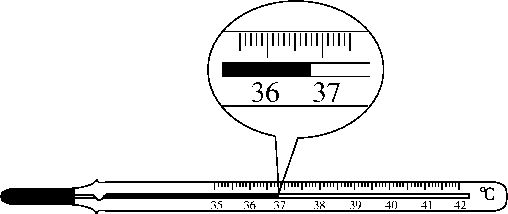 答案　36.8
解析　由图可知体温计的分度值是0.1 ℃,然后可读出温度值。
5.[2020云南,19(1)]如图所示,寒暑表测出的气温是　　　    ℃。
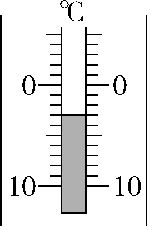 答案　-3
解析　题图中的刻度值上小下大,所以温度值是负值,分度值是1摄氏度,所以此时的示数是-3 ℃。
6.(2020广西北部湾经济区,25节选)如图所示温度计的示数为　　　    ℃。
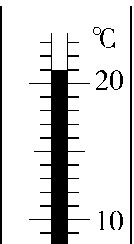 答案　21
解析　温度计的分度值为1 ℃,示数为21 ℃。
7.(2017广东广州,14)以下是关于相对湿度的资料
①若1 m3的空气能容纳水蒸气为8 g,而实际容纳了4 g,则相对湿度为50%。
②相对湿度越大,水蒸发得越慢。
如图,其中一温度计液泡由浸透水的布料覆盖(湿球温度计),另一温度计的液泡直接暴露在空气中(干球温度计),利用两温度计的示数及下表可得当时的相对湿度。
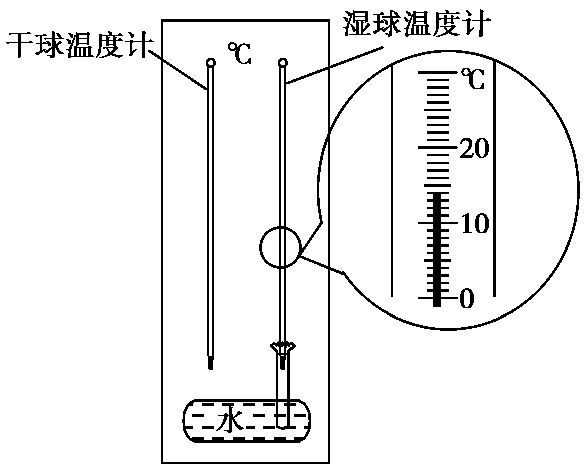 (1)图中干球温度计示数为16 ℃,湿球温度计示数为　　    ℃。从表中推算出此时相对湿度是　        %。
(2)根据表归纳“当湿球温度计与干球温度计示数差为3 ℃时,相对湿度与干球温度计测得的温度的关系。”
                                                                                                        
(3)简单解释为什么广州相对湿度大于90%的日子,湿衣服很难晾干?
答案　(1)14　80
(2)当湿球温度计与干球温度计示数差为3 ℃时,干球温度计测得的温度越高,相对湿度越大。
(3)湿衣服晾干是因为衣服上的水蒸发,根据相对湿度越大,水蒸发得越慢,所以广州相对湿度大于90%的日子,水分蒸发得慢,湿衣服很难晾干。
解析　(1)读出图中湿球温度计的示数为14 ℃,由表得相对湿度为80%。
(2)由表中湿球温度计与干球温度计示数差为3 ℃时的数据,可知相对湿度随干球温度计示数的增大而增大。
(3)从题目中可知,相对湿度越大,水蒸发得越慢,所以当相对湿度大于90%时衣服就很难晾干了。有
审题技巧　题目通过文字、图表提供了足够的信息,通过审题准确提取相关信息解决问题。
考点二　物态变化
1.(2020四川南充,2,3分)下列说法错误的是 (　　)
A.水蒸气引起的烫伤往往比开水烫伤更严重,是因为水蒸气液化时还要放出大量的热
B.冰在熔化过程中吸收热量,温度保持不变
C.夏天,汽车内开冷空调,被冷气对吹的车玻璃上有小水珠,小水珠主要集中在玻璃内侧
D.水沸腾时,在水中有大量气泡不断上升、变大
答案    C　水蒸气引起的烫伤比开水烫伤更严重,是因为水蒸气液化时要放出大量的热,故A正确,不符合题意;冰属于晶体,熔化特点是吸收热量,温度保持不变,故B正确,不符合题意;夏天,汽车内开冷空调,车内温度低,车外热的水蒸气遇到冷的车玻璃液化成小水珠,故小水珠应集中在玻璃外侧,故C错误,符合题意;水沸腾时,温度保持不变,气泡在水中上升过程中深度逐渐减小,所受压强变小,所以气泡由小变大,故D正确,不符合题意。
2.(2019湖南衡阳,3,2分)“赏中华诗词、寻文化基因、品生活之美”的《中国诗词大会》,这一电视节目深受观众的青睐,对下列古诗文中涉及的热现象进行解释,其中正确的是 (　　)
A.“月落乌啼霜满天,江枫渔火对愁眠。”霜的形成是凝华现象
B.“雾凇沆砀,天与云与山与水,上下一白。”雾凇的形成是凝固现象
C.“青青园中葵,朝露待日晞。”露在日出后逐渐消失是升华现象
D.“腾蛇乘雾,终为土灰。”雾的形成是汽化现象
答案    A　霜是空气中的水蒸气遇冷凝华形成的,故A正确;雾凇是空气中的水蒸气遇冷凝华形成的,故B错误;露在日出后逐渐消失是汽化现象,故C错误;雾是空气中的水蒸气遇冷液化形成的,故D错误。
3.(2018四川绵阳,13,1分)冻肉刚出冷库时比进冷库时重,这是由 (　　)
A.空气中的水蒸气凝华成霜所致
B.空气中的水蒸气液化成水所致
C.冻肉中的冰熔化成水所致
D.冻肉中的水凝固成冰所致
答案    A　物体的质量和重力不会随温度变化而变化,结合实际情况可知,冻肉重力变大是因为冻肉刚出冷库时,表面会凝上一层霜,这是由于空气中的水蒸气遇冷凝华为小冰晶,附着在冻肉的表面。故B、C、D错误,A正确。
4.(2018内蒙古包头,2,3分)关于热现象,下列说法正确的是 (　　)
A.雾是飘浮在空气中的水蒸气
B.霜是空气中的水蒸气凝固形成的小冰晶
C.高压锅内部液面气压增大,液体的沸点升高
D.加油时闻到刺鼻的气味,说明汽油在常温下易升华
答案    C　雾是大量小水滴飘浮在空气中,是水蒸气液化形成的,A错误;霜是空气中的水蒸气遇冷直接凝华形成的小冰晶,B错误;液体的沸点随气压增大而升高,C正确;加油时闻到刺鼻的气味是因为汽油分子在不停地做无规则运动,通常情况下,汽油为液体,变成气体应为汽化现象,而不是升华,D错误。故选C。
5.(2018湖北黄冈,5,3分)在冬季,某地的地下水管破裂,水喷射出来形成了如图所示的“冰花”。虽然气温没有回升,过一段时间,发现“冰花”还是变小了。以下分析正确的是 (　　)




A.“冰花”是由空气中水蒸气凝华而形成的
B.“冰花”是由喷射出来的水凝固而形成的
C.“冰花”形成时的气温为0 ℃
D.“冰花”变小过程中要放热
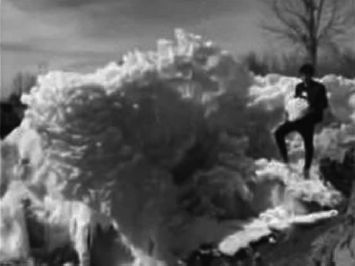 答案    B　从水管喷出的水遇冷凝固成“冰花”,说明当时气温低于水的凝固点0 ℃;“冰花”在0 ℃以下也能变小,说明不是“冰花”熔化成水,而是冰直接升华成水蒸气,这个过程要吸收热量。综合分析只有B说法正确。
审题关键　解答本题主要有两个关键点:(1)水管中的水喷出后变成“冰花”,说明是液态变为固态;(2)气温没有回升,说明气温还在零摄氏度以下。
规律总结　液体凝固成晶体的条件是:达到凝固点,继续放热,此时外界的温度低于其凝固点;晶体熔化的条件是:达到熔点,继续吸热,此时外界的温度高于它的熔点。
6.(2017吉林,2,2分)下列做法能够减慢蒸发的是 (　　)
A.把积水向周围扫开　    B.把湿衣服晾在通风处
C.把蔬菜放入保鲜袋　    D.把粮食晒在阳光下
答案    C　把积水向周围扫开,增大了表面积,从而加速了蒸发;把湿衣服晾在通风处,加快了空气流速,从而加速了蒸发;把蔬菜放入保鲜袋,减慢了空气流速,减小了与空气接触的表面积,从而减慢了蒸发;把粮食晒在阳光下,增大了表面积、升高了温度,加快了蒸发,故正确选项为C。
7.(2016湖南长沙,18,3分)夏天,人们常吃雪糕解暑,剥开雪糕包装纸时,雪糕周围冒“白气”。下列说法正确的是 (　　) 
A.吃雪糕解暑,是因为雪糕熔化时要放热
B.吃雪糕解暑,是因为雪糕汽化时要放热
C.雪糕周围冒“白气”是液化现象
D.雪糕周围冒“白气”是汽化现象
答案    C　吃雪糕解暑,是因为雪糕熔化时要吸热,A、B项错误;“白气”是雪糕周围的水蒸气遇冷液化成的小水珠,属于液化现象,D项错误,故选C。
8.(2020江西,6,2分)炎热的夏天,小莹从冰箱拿出一支冰淇淋,剥去包装纸,冰淇淋冒“白气”,这是一种    　　    现象(填写物态变化名称);吃冰淇淋觉得凉爽,是因为冰淇淋熔化时要　　　    热量。
答案　液化　吸收
解析　从冰箱拿出来的冰淇淋的温度较低,空气中热的水蒸气遇到冷的冰淇淋液化成小水滴形成“白气”,这是一种液化现象;冰淇淋熔化吸热,因此吃冰淇淋觉得凉爽。
易错警示　本题第一空容易错填为“汽化”,错误地认为“白气”是蒸发形成的,切记水蒸气是无色、无味的气体,人眼不能直接看到,“白气”“白雾”都是水蒸气液化后的小水滴。
9.(2018四川成都,A15,4分)小付买了一盒“雪月饼”,为了保持低温,工作人员在月饼包装盒内装入了一定量的“干冰”。回到家中,打开包装盒,发现周围空气中出现了 “白雾”,这是因为“干冰”在　　        过程中吸收热量,使空气中的水蒸气　　　    成了小水滴。(两空均填物态变化名称)
答案　升华　液化
解析　“干冰”是固态的二氧化碳,“干冰”升华,由固态直接变为气态,从空气中吸热,导致空气温度降低,水蒸气遇冷液化成“白雾”。
易错警示　“白雾”是液体,不能认为白雾是干冰汽化形成的。
方法指导　分析生活中的热现象属于哪种物态变化,关键要看清物态变化前后,物质各处于什么状态;另外对六种物态变化的吸热和放热情况也要有清晰的认识。
10.(2020山西,39,4分)阅读短文,回答问题。
新的水纯化技术,可以为世界解渴
全世界18亿人常年缺水,如何利用太阳能进行海水淡化,是人类水资源领域共同关注的焦点。2019年,33岁的南京大学教授朱嘉及其团队,模仿蘑菇的碳基吸收体,设计制作了集热蒸发一体化的人工蒸腾器件,如图是它的结构示意图。

 
供水通道利用毛细效应,把水供应到碳基吸收体上,碳基吸收体具有吸光性强且内部热导很低的特性,使其只能给界面处的水加热,让水一层一层蒸发。顶端像蘑菇一样的伞状结构,增大了水的表面积。这种材料和结构的巧妙设计使光蒸汽转化效率显著提高。在供水通道与海水接触处,团队受睡莲叶启发,设计了多级结构。成功实现水蒸发后,盐全部躺在容器底部,让水和盐溶质完全分离。保障器件不结垢,能长效利用。
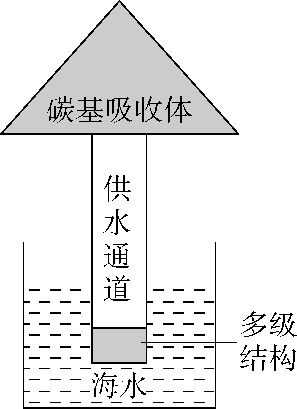 这项变革性水纯化技术,便携、高效、低成本、无污染,让太阳能海水淡化技术成功产业化,为世界解渴,造福全人类。
(1)通过器件收集到大量的水蒸气,还要经历　　　    (填写物态变化名称),才能变成淡水,这一过程需要　　　    (选填“吸热”或“放热”)。
(2)人工蒸腾器件在提高光蒸汽转化效率方面的做法有　　　　　　　　    (写出一条即可)。这项新的水纯化技术,还可以利用在哪些方面?　　　　　　    (列举一例即可)。
答案　(1)液化　放热　(2)采用伞状结构(采用碳基吸收体)　污水处理(答案合理即可)
解析　(1)水蒸气变成水是水由气态变为液态的过程,所以是液化现象。液化过程要放热。 (2)阅读材料可知:采用伞状结构或采用碳基吸收体可以提高光蒸汽的转化效率。这项水纯化技术还可以用在污水处理过程中。
最       新       模       拟
考点一　温度
1.(2020上海黄浦二模,4,2分)上海地区夏天的最高气温约为 (　　)
A.10 ℃　　B.20 ℃　　C.30 ℃　　D.40 ℃
答案    D　上海地区的夏天,七月份气温最高,曾高达40 ℃左右。故选D。
知识归纳　生活中的温度
(1)人体正常温度约为37 ℃。(2)水温:1标准大气压下,冰水混合物的温度为0 ℃。(3)气温:适宜的温度约为23 ℃;冰箱冷藏室温度约为4 ℃,冷冻室温度约为-4 ℃~-18 ℃;全国各地最高气温约为36 ℃,北方约为30 ℃;最低气温,南方约为0 ℃;北方约为-20 ℃(随着纬度变化差异较大)。
2.(2019重庆綦江模拟,7)“煎饺”是美食之一。将饺子放在水中煮不会变黄变焦,而放在油中煎就会变黄变焦,这说明 (　　)
A.油的比热容比水大
B.油的沸点比水高
C.油没有熔点
D.油放出的热量比水多
答案    B　将饺子放在水中煮不会变黄变焦,而放在油中煎就会变黄变焦,这是因为油的沸点比水的沸点高,高温把饺子烤焦、烤煳。故选B。
3.(2019吉林长春朝阳一模,19)如图甲所示,是探究某种物质熔化时温度的变化规律的实验装置。
 
(1)实验中,某时刻温度计的示数如图乙所示,此时该物质的温度为　　　    ℃。
(2)图丙是这种物质熔化时温度随时间变化的图像,由图像可知:该物质是　　　    (选填“晶体”或“非晶体”)。该物质在熔化过程中,　　　    (选填“需要”或“不需要”)吸热。
(3)若不计热损失,该物质在　　　    (选填“固态”或“液态”)时的吸热能力较强。
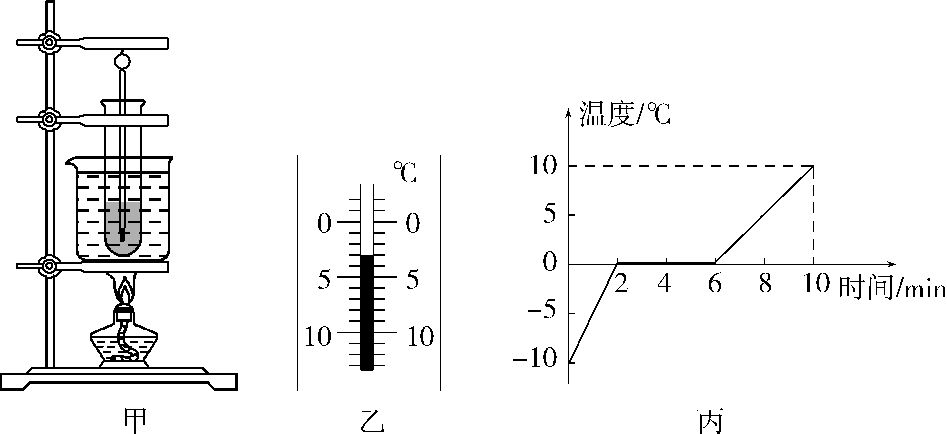 答案　(1)-3　(2)晶体　需要　(3)液态
解析　(1)温度计分度值为1 ℃,液面在0刻度线下第3格处,所以读数为-3 ℃;
(2)该物质在熔化时,2~6 min时间内吸收热量温度不变,熔点为0 ℃,所以是晶体;晶体熔化过程的特点是吸收热量、温度不变;
(3)该物质在0~2 min时间内为固态,温度上升10 ℃,在6~10 min内,该物质为液态,温度也上升10 ℃,但液态时加热用时较长,所以吸收热量较多,因此液态时吸热能力较强。
考点二　物态变化
1.(2020四川成都川大附中模拟,4,2分)下列有关判断正确的是 (　　)
A.清晨,缭绕在山间的雾是水蒸气液化形成的
B.清晨,附着在草上的霜是水凝固形成的
C.夏天,往地面洒水降温,利用了水升华吸热
D.夏天,在食品运输车里放些干冰降温,是利用干冰熔化吸热
答案    A　雾是空气中的水蒸气遇冷液化形成的小水珠,故A正确;霜是空气中的水蒸气遇冷凝华形成的固态小冰晶,故B错误;在地面洒水降温,这是利用了水的蒸发吸热,C错误;夏天,在食品运输车里放些干冰降温,是利用干冰升华吸热,D错误。故选A。
知识速记　物态变化及吸放热记忆
雾露“白气”是液化,霜雪“冰花”是凝华;
吸热过程“熔汽升”,放热过程“液双凝”。
含义:雾、露、所有“白气”都是液化形成的小水滴;霜、雪、早晨窗玻璃上的“冰花”是凝华形成的;熔化、汽化、升华为吸热过程,液化、凝固、凝华为放热过程。
2.(2019福建厦门质检,3)端午节吃粽子是我国的传统习俗。煮粽子时 (　　)
A.粽子温度升高,热量增加
B.锅边沿冒出的大量“白气”是小水珠
C.正在沸腾的水的温度一定是 100 ℃
D.沸腾后,继续加热,水温不断升高
答案    B　粽子温度升高,内能增加,故A错误;锅边沿冒出的大量“白气”是水蒸气遇冷液化形成的小水珠,故B正确;标准大气压下水沸腾的温度才是100 ℃,故C错误;沸腾后,继续加热,水温不变,故D错误。故选B。
知识归纳　(1)粽子吸收热量温度升高,内能增大,不能说是热量增加,因为热量是过程量,只能与“吸收”“放出”等词一起用;
(2)生活中许多冒“白气”现象都与液化有关:如白雾、吃冰棍时看到的“白气”、撒干冰时舞台上的“白气”;
(3)水的沸点与气压有关,气压增大时沸点升高,气压减小时沸点降低,在标准大气压下水的沸点为100 ℃;
(4)液体沸腾特点:吸收热量但温度不变。
3.(2020河南师大附中一模,3,2分)质量相同的0 ℃的冰比0 ℃的水冷却效果好,这是因为冰　　　    (填写物态变化的名称)时吸收热量,此过程中冰的温度　　　    (选填“升高”“降低”或“保持不变”)。
答案　熔化　保持不变
解析　0 ℃的冰变成0 ℃的水,由固态变为液态,属于熔化现象,冰熔化过程中吸收热量,温度不变,所以
0℃的冰冷却效果更好。
4.(2019广西贵港模拟,15)职业赛场上当运动员肌肉拉伤时,赛场边的救护人员通常会在运动员的受伤处喷洒一种叫氯乙烷的药液,它的沸点是3 ℃,当药液喷洒到皮肤表面时会迅速　　　    (填物态变化名称),同时　　　    (填“吸收”或“放出”)大量热量,起到局部麻醉缓解疼痛的作用。
答案　汽化　吸收
解析　当液态的氯乙烷被喷出遇到温度较高的皮肤时,液态的氯乙烷会迅速汽化为气态,吸收大量的热量;液态的氯乙烷汽化吸收热量后,会使人体受伤部位的内能减小,温度降低,从而缓解疼痛。
思路分析　判断物态变化的名称,要抓住变化前后的状态;另外物态变化的过程中都伴随着吸热和放热,结合题目提供的生活实际情况,做出明确的判断。
5.(2020江苏苏州高新一模,28,7分)图甲是小明在标准大气压下“探究冰熔化时温度的变化规律”的实验装置:
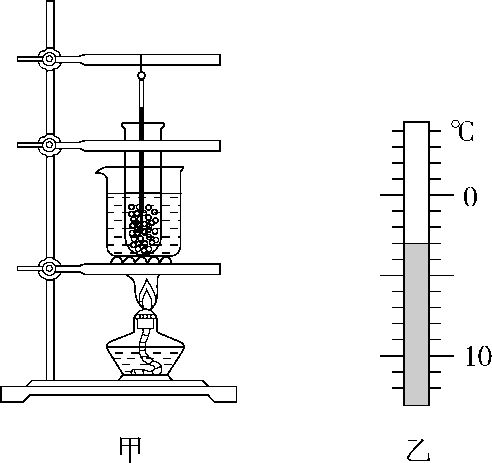 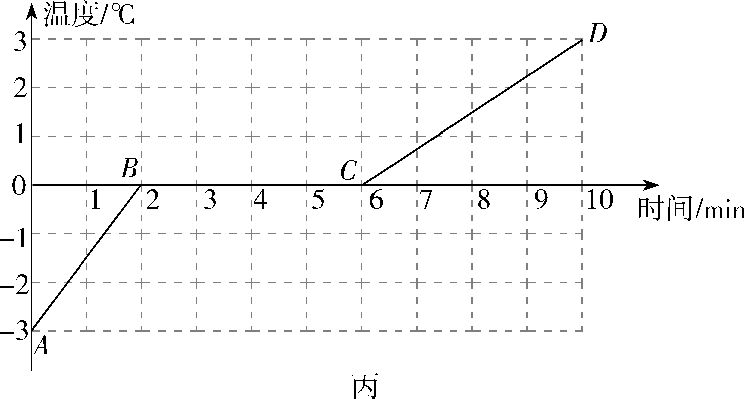 (1)实验中,试管内冰的形状应为　　　    (选填“整块”或“碎”)冰;
(2)实验中,某时刻温度计的示数如图乙所示,冰此时的温度是　　　    ℃;
(3)图丙是小明根据记录的数据绘制的温度随时间变化规律的图像,图像中从B至C阶段冰所处的状态为　　　    (选填“固态”“液态”或“固液共存态”),可知冰在熔化过程中　　　    (选填“吸收”“放出”或“不吸收也不放出”)热量,温度不变,内能　　　    (选填“增加”“减少”或“不变”);
(4)由丙图可知,冰在固态时的比热容是　　　    J/(kg·℃)[水的比热容为4.2×103 J/(kg·℃)];
(5)试管中的冰完全熔化后,若持续加热,烧杯中的水沸腾时,试管中的液体　　　    (选填“会”或“不会”)沸腾。
答案　(1)碎　(2)-3　(3)固液共存态　吸收　增加　(4)2.1×103　(5)不会
解析　(1)碎冰的表面积比整块冰的表面积大,则受热面积更大,可以缩短实验时间。
(2)由图乙可知,温度在0 ℃以下,分度值为1 ℃,故水此时的温度为-3 ℃。
(3)根据晶体熔化特点,熔化过程中,不断吸热,内能增加,温度保持不变。BC段为熔化过程,处于固液共存态。
(4)比热容越大,温度变化越慢。CD段为水的温度升高过程,温度变化量为3 ℃时,加热时间4 min,而AB段为冰的温度升高过程,温度变化量和水一样为3 ℃时,加热时间为2 min,为水的一半,故升温速度比水快一倍,所以冰的比热容为水的一半,为2.1×103 J/(kg· ℃)。
(5)水沸腾的条件是:达到沸点,不断吸热,烧杯中的水从酒精灯吸热可以沸腾,试管内的水从烧杯中吸热,能达到沸点,但达到沸点之后不能继续吸热,故不会沸腾。
检         测          卷
一、选择题(每小题3分,共15分)
1.(2020陕西师大附中二模,4)关于下列四幅图的说法正确的是 (　　)
 
A.甲图中,温度计的示数为-4 ℃
B.乙图中,某晶体熔化图像中bc段,晶体内能不变
C.丙图中,花儿上的露珠是水蒸气凝华而成的
D.丁图中,烈日下小狗伸出舌头降温,是因为水汽化放热
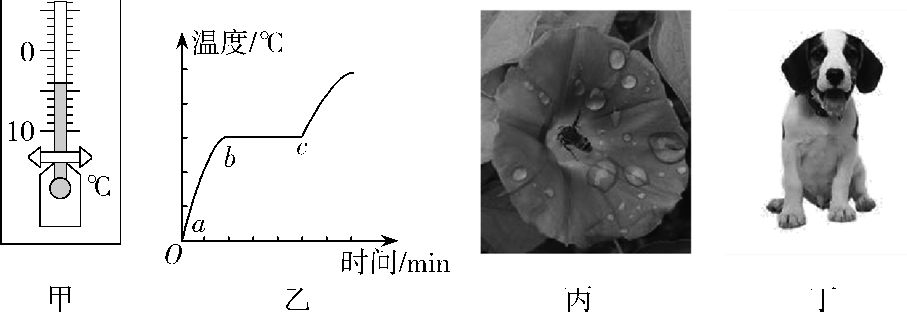 答案    A　温度计读数,液柱表面在0 ℃下方,且分度值为1 ℃,故示数为-4 ℃,故A正确;此图像为晶体熔化图像,晶体熔化时吸热,内能增大,故B错误;花儿上的露珠是水蒸气液化形成的,不是凝华,故C错误;小狗伸出舌头降温是利用水汽化吸热的原理,不是放热,故D错误。
2.(2020甘肃兰州模拟,3)2020年1月,武汉发生新型冠状病毒引发的肺炎疫情。该病毒呈圆形或椭圆形,直径60~140 nm,对紫外线和热敏感,56 ℃环境下30 min可有效杀灭病毒,75%的酒精也可杀灭该病毒。下列说法正确的是 (　　)
A.若病毒的直径是100 nm,则100 nm=10-6 m
B.紫外线是可见光,太阳光中含有丰富的紫外线
C.降低温度后,病毒的存活时间会更短
D.酒精容易蒸发,蒸发吸热
答案    D　若病毒的直径是100 nm,则100 nm=100×10-9 m=1×10-7 m,故A错误;紫外线是看不见的光,故B错误;降低温度后,病毒的存活时间会更长,故C错误;酒精容易蒸发,蒸发是吸热过程,故D正确。故选D。
3.(2020河北唐山丰南一模,4)下列有关热学知识的说法正确的是 (　　)
A.温度高的物体的内能一定大,温度低的物体的内能一定小
B.物体的内能与温度有关,只要温度不变,物体的内能就一定不变
C.北方的冬天,常在储存蔬菜的菜窖内放几桶水防止冻坏蔬菜,利用了水液化放热的特点
D.运输食品时,为防止食品腐烂变质,常放些干冰,利用了干冰升华吸热的特点
答案    D　温度高的物体,质量若很小,其内能也可能小;温度低的物体,质量若很大,内能也可能大,故A错误;物体温度不变,内能也可能发生变化,如晶体的熔化过程,吸收热量,内能增加,故B错误;北方的冬天,储存蔬菜的菜窖里常放几桶水,可防止菜被冻坏,这是因为水在凝固时会放出大量的热,所以是利用了水凝固放热的特点,故C错误;运输食品时,人们常在运输箱内放些干冰,利用了干冰升华吸热的特点,防止食品腐烂变质,故D正确。故选D。
4.(2019山东济南高新一模,8)对甲、乙两种物质同时持续加热,其温度随时间变化的图像如图所示,下列说法正确的是 (　　)
 
A.甲物质的沸点一定是80 ℃
B.乙物质的熔点一定是60 ℃
C.甲物质在4~6 min内一定持续吸收热量
D.乙物质在6~10 min内一定是固液共存态
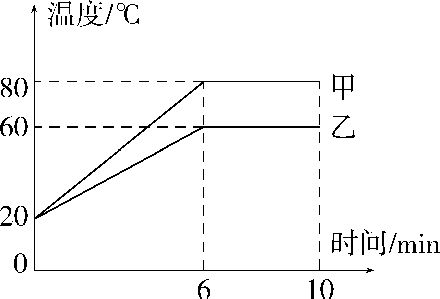 答案    C　甲、乙两种物质不能确定其本身的状态,不知道是晶体的熔化还是液体的沸腾,故不能确定是熔点还是沸点,故A、B错误;甲物质在4~6 min内,温度升高,一定持续吸收热量,故C正确;由于不能确定图像是晶体的熔化的温度-时间图像还是液体的沸腾的温度-时间图像,故不能确定乙物质在6~10 min内的状态,故D错误。故选C。
5.(2019广东广州,7)在如图温度计所示的恒温环境下进行实验,将此温度计放入一杯冰水混合物中(冰是晶体),从温度计放入开始计时,放入时间足够长,下列哪幅示意图可能反映了温度计内液体的体积随时间变化的情况 (　　)
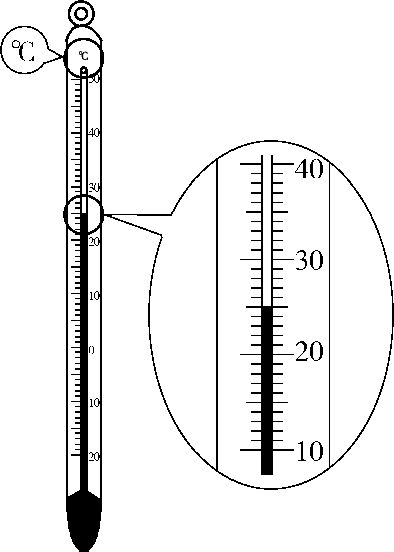 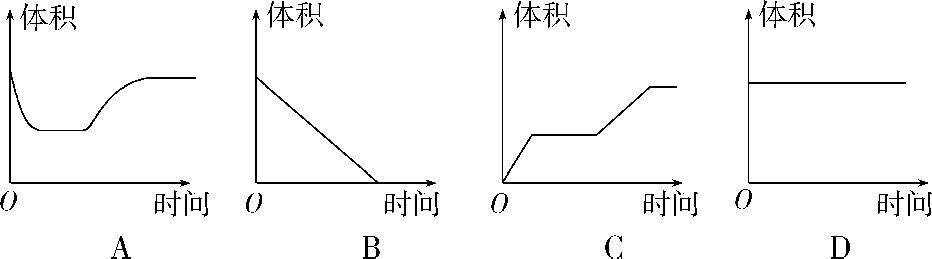 答案    A　温度计内的液体具有热胀冷缩的特性,当温度计放入冰水混合物时,温度计内的液体温度会迅速下降到0 ℃,在冰完全熔化前,温度保持在0 ℃,所以液体的体积会先变小,然后不变;冰完全熔化后,水的温度会逐渐上升,最终水的温度等于环境的温度,所以温度计内的液体体积会逐渐变大,最后保持在一个稳定的值。
审题技巧　对图像题一定要先看横轴和纵轴分别表示什么物理量,然后分析这两个物理量之间的关系。图中纵轴为温度计内液体的体积,横轴为时间。液体的体积可以结合液体热胀冷缩的特性分析,故需分析液体温度的变化。
解题关键　冰水混合物中的冰在恒温环境中会持续吸热熔化,但熔化过程中,温度保持不变,直至熔化结束,全部变成水后,继续吸热,水的温度就会上升,直至等于环境的温度。
二、填空题(每空1分,共10分)
6.(2019江西南昌调研,2)科技改变生活,近日澳大利亚工业设计师Kristof Retezar设计一款“魔法”水杯,能从空气中提取水供人们饮用,其基本原理是将空气中的水蒸气　　　    (填物态变化名称),此过程需要　　　    (选填“吸收”或“放出”)热量。
答案　液化　放出
解析　从空气中提取饮用水是将空气中的水蒸气由气态变成液态,所以是液化过程,这个过程放出热量。
7.(2020陕西师大附中一模,11)《流浪地球》是2019年大年初一开始公演的中国科幻大片,影片中有一段情节描述了将来某一天,由于太阳辐射的减少,在地球表面,北京气温达-84 ℃,这里人呼吸时呼出的“白气”已经不是水滴,而是一些小冰晶,这些冰晶的形成是　　　    现象,在这个过程中,要　　　    热。
答案　凝华　放
解析　人呼出的气体中含有水蒸气,水蒸气遇到温度极低的冷空气直接变成了固态小冰晶,所以这是凝华现象,凝华过程要放热。
8.(2018江西赣州六校联盟,4)如图所示的冬捕场景中,被捕上来的鱼过一会儿表面上会结出一层薄薄的冰,这一现象称为　　　    。捕鱼人的发须上会出现白白的粉末,这一现象称为　　　    。(均填物态变化名称)
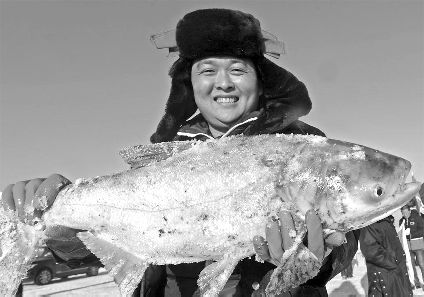 答案　凝固　凝华
解析　捕上来的鱼身上有水,过一会儿表面结了薄薄的冰,是由液态水变成固态的冰,是凝固过程;捕鱼人的发须上会出现白白的粉末是水蒸气遇冷凝华成的霜。
9.(2019吉林长春一模,21)我们知道水具有反常膨胀的特性。图为水的体积随温度变化的曲线。
(1)根据图像可知,温度等于　　　    ℃时,水的密度最大;
(2)　　　    段图线代表固态,　　　    段图线对应着熔化过程;
(3)0 ~ 4 ℃范围内,水具有　　　    (选填“热胀冷缩”或“热缩冷胀”)的性质。
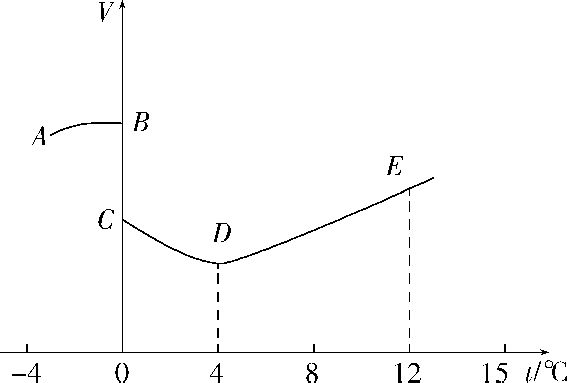 答案　(1)4　(2)AB    BC　(3)热缩冷胀
解析　(1)水的温度变化,质量不变,由图可知4 ℃时体积最小,所以密度最大;
(2)AB段对应温度在0 ℃以下,为固态;BC段温度为0 ℃,是冰熔化过程;
(3)0~4 ℃范围内,水的温度升高但体积减小,所以水具有热缩冷胀的性质。
三、实验探究题(共5分)
10.(2019山东临沂,30)在探究水的沸腾特点时,所用实验装置如图甲所示。
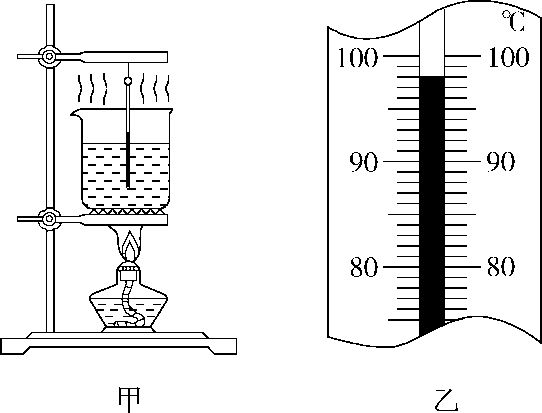 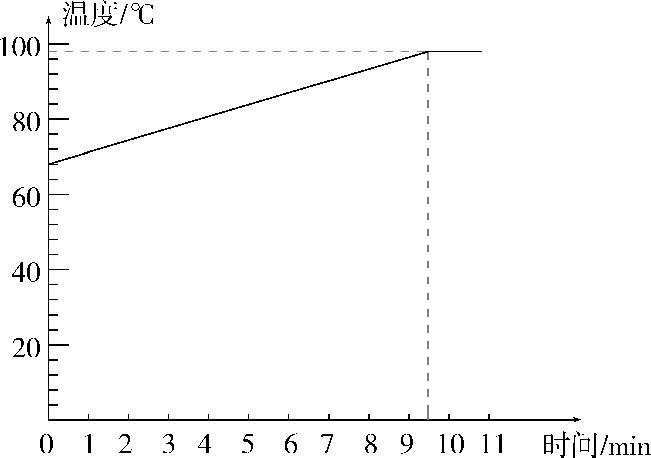 丙
(1)组装实验装置时,支撑烧杯的铁圈和悬挂温度计的铁杆,应先固定　　    (选填“铁圈”或“铁杆”)。
(2)实验过程中,烧杯上方的“白气”是水蒸气　　    (填物态变化名称)的结果。
(3)水沸腾时温度计的示数如图乙所示,水的沸点为　　    ℃;继续加热,温度计的示数将　　    (选填
“变大”、“变小”或“不变”)。
(4)图丙是根据实验数据作出的图像。由图像可知,将水加热至沸腾的时间较长,其原因可能是　　    (选填“水的质量偏大”或“当地气压偏低”)。
答案　(1)铁圈　(2)液化　(3)98　不变　(4)水的质量偏大
解析　(1)组装实验装置时,安装顺序是从下向上安装,所以先固定铁圈,再放置烧杯、铁杆、温度计;
(2)烧杯上方的“白气”是水蒸气液化形成的小水滴;(3)观察图乙可知,温度计的分度值为1 ℃,水的沸点为98 ℃,水沸腾后温度保持不变,即温度计的示数将不变;(4)当地气压偏低,加热至沸腾的时间应该较短,所以加热至沸腾的时间较长的原因可能是水的质量偏大。
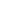